Orientation and Onboarding
Slide Deck Template #1
Partnering with PLEE on a Data Project
The Purpose of the Orientation and Onboarding Deck
How to Use this Deck: This deck is intended to support CoC and other homeless systems leaders with on-boarding people with lived experience of homelessness on data projects. Please note: 
These slides offer a template, but do not need to be used in full. Take what works for your community! 
Throughout the deck, there are [brackets] to indicate places where systems leaders should fill in locally-specific information. 
As drafted, this slide deck will take approximately 1 hour to facilitate. 
The deck aligns with HUD’s How to Partner on a Data Project and accompanying materials.
[Speaker Notes: How to Use the Speaker’s Notes: The speaker notes in this deck will provide links to additional materials to help you develop the content of each slide. Some slides will also include information about the purpose of the slide in the context of building an effective data partnership with individuals with lived experience of homelessness. The Speaker's’ Notes are not a script for the presentation. 

This slide should be deleted before giving the presentation.]
Orientation: Partnering on [Insert Data Project Name]!
[Date]
[Speaker Notes: Notes on the Slide: This is the introduction slide for the deck. Make sure to fill in the bracketed items with your data project’s name and the date. Consider adding your agency or organization’s branding to this deck to make the slides more engaging. While presenting this slide, it can be useful to briefly introduce yourself (the speaker) and your affiliation. 

Please note, this is the first slidedeck in a two-part series. This slidedeck focuses on building partnership with PLEE in your community. The second slidedeck offers more data-focused on-boarding.]
Orientation Agenda
Welcome and Introductions
Discussion: Data Partnership 
Discussion: Proposed Data Project
Need to Know Info: Compensation, Scheduling, Other Logistics 
Next Steps
[Speaker Notes: Notes on the Slide: An agenda slide can help meeting participants feel more comfortable and understand what to expect from the meeting. This meeting will typically take ~60 minutes to facilitate. Here is a rough outline of the anticipated timing: 
Welcome and Introductions - 10 minutes 
Discussion: Data Partnership - 15 minutes
Discussion: Proposed Data Project - 20 minutes
Need to Know Info: Compensation, Scheduling, Other Logistics - 10 minutes 
Next Steps and Gratitude - 5 minutes

If this meeting is behind held virtually, this can be a helpful point to explain how to unmute your microphone, turn on your camera, and how to use the chat. 

If this meeting is being held in person, this can be a helpful point to explain the location of the bathroom and/or snacks.]
Welcome and Introductions
[Speaker Notes: Notes on the Slide: While it can be tempting to shorten the welcome and introductions, these are an essential component of building trust and relationships with meeting participants. This component of the agenda will take ~10 minutes to complete.]
[Speaker Introduction]
[Introduce the speaker and organization leading the data project. Potential speaking points could include: 
Purpose of the organization leading the data project 
Other projects the organization has worked on that the audience might be familiar with
Speaker’s experience on similar data projects
Other names that the audience might recognize the lead organization by
Fun fact about the speaker]
[Speaker Notes: Notes on the Slide: Make sure to fill in the bracketed information with details about the speaker and/or the organization leading the data project. Make sure to explain the organization using accessible language (not jargon). Consider adding logos or photos to this slide to make it more engaging.]
Participant Introductions
Name 
Pronouns 
[One Ice Breaker Question]
[Ice Breaker Example 1: What’s your favorite summer food?] 
[Ice Breaker Example 2: What color do you think is the best representation of your personality?]
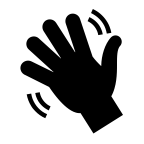 [Speaker Notes: Notes on the Slide: This slide is a chance for meeting participants to introduce themselves. Customize the ice breaker question for your community. In general, icebreaker questions should be lighthearted, easy questions for meeting participants to quickly answer. 

If the group has less than 10 people, than this can typically happen out loud. If the group is virtual and has more than 10 people, consider using the chat or another online engagement platform. Please note, if you have participants joining by phone, it can be challenging for them to use online engagement tools.]
Discussion: Data Partnership
[Speaker Notes: Notes on the Slide: This section will focus on building partnership between the CoC and PLEE in the community. This section focuses on defining each group’s roles and setting expectations for the project. This component of the agenda will take ~15 minutes to complete.]
Grounding Terms
Homeless Management Information System (HMIS): the data system used to manage data about people experiencing homelessness
[Add any other terms and definitions that will be important for discussing the basics of this data project]
[Speaker Notes: Notes on the Slide: This slide provides a brief overview of essential terms for understanding the data project at a high-level. Try to limit the number of terms and definitions on this slides to 3-5 total. All definitions should be at a high-level and avoid the use of jargon. You can use this document of Terms and Definitions as a starting place.]
We Need You
[One sentence description of the data project.] 
[One sentence about the anticipated impact of the data project.]
[1-3 line description of how persons with lived experience will be included in the data project.]
[Speaker Notes: Notes on the Slide: On this slide, you’ll provide an overview of the data project and the role you are hoping PLEE will have on this project. Remember that you are focused on building a collaborative partnership where there is benefit for both parties. Throughout this presentation, it’s important to emphasize your willingness to hear and act on feedback. 

This is your first opportunity to stop and ensure that all meeting participants understand what’s included on this slide. Take your time explaining the content of this slide. Rushing through this component of the presentation may lead to unintended confusion later in the presentation. 

For more information about designing a data project, SEE HERE. 
For more information about roles for persons with lived experience, SEE HERE.]
Building a Collaborative Partnership
[CoC Lead Agency Name] would like to: 
[Input ways that the CoC Lead Agency will focus on partnership in this data project. For example: 
Work with partners with lived experience to design the data projects’ key questions. 
Work with partners with lived experience to select data sources. 
Co-design interview, survey, and/or focus group questions with partners with lived experience. 
Co-host # of interviews, # of surveys, and # of listening sessions with partners with lived experience.
Host sessions focused on data interpretation for persons with lived experience. 
Co-draft the final report or product with partners with lived experience. 
Share decision-making power with partners with lived experience on final recommendations.]
[Speaker Notes: Notes on the Slide: One of the essential elements of partnership is setting realistic expectations about the responsibilities on each partner. On this slide, you’ll explain the role of the CoC Lead Agency on the data project. As much as possible, try to emphasize the role of partnership in the elements the CoC will be leading. For example: 
Instead of: “CoC Lead Agency will distribute the survey to provider agencies across the community” 
Consider: “CoC Lead Agency will work the partners with lived experience to identify provider agencies to distribute the surveys.”]
Building a Collaborative Partnership
[CoC Lead] would like to propose that partners with lived experience: 
[Fill in responsibilities of partners with lived experience under the proposed project design. For example: 
Offer insights on the data based on their lived experience and knowledge of homelessness.
Attend monthly meetings that last for two hours each (January–June). 
Indicate their level of interest in co-designing and/or co-hosting focus groups, surveys, and interviews (this would happen outside of the monthly meetings). 
Participate in a consensus-focused decision-making process with the systems leaders and other partners with lived experience.] 
Please note, partners with lived experience can change their role or leave the project at any time! Participation is completely voluntary.
[Speaker Notes: Notes on the Slide: On this slide, explain the role the CoC Lead Agency is hoping that partners with lived experience will have on this project. Try to be as specific as possible when presenting the proposed role. Invite meeting participants to offer feedback on the proposed role and ask questions. 

It’s important to emphasize that partners with lived experience can change their role or leave the project at any time. Their participation in this data project is completely voluntary. It’s important that participants understand that their participation in this data project will not impact their ability to access housing, shelter, or services within the Continuum of Care.]
Things to Know About this Work
Leading with lived experience can be challenging. 
Sharing experiences can make it feel like you are reliving past traumas. 
Data is often incomplete and does not show the full picture. 
Leading with heart can make setbacks feel especially challenging. 
Data work can be time-intensive and frustrating. 
Sometimes, we collect all the data, and then we are left with more questions than we had in the beginning! 
[System leader name] has not always been a perfect partner to individuals with lived experience on data projects, but we are committed to being better.
[Speaker Notes: Notes on the Slide: This slide can help you acknowledge the emotional labor that your partners with lived experience will be experiencing through this work. Leading with lived experience of homelessness is challenging. This should be acknowledged throughout your partnership, but slide can be a good place for acknowledging that. 

It’s also important to acknowledge any past harms that the CoC may have perpetuated in similar data projects. For example, maybe you asked persons with lived experience to complete a survey that didn’t lead to any change. Maybe you brought a person with lived experience onto an advisory committee, but they left after a few meetings because the CoC did not offer appropriate onboarding materials. To truly engage persons with lived experience of homelessness as partners on a data project, it’s important to acknowledge these past harms and commit to a better process for this project.]
Discussion: Data Partnership
What questions do you have about the proposed partnership? 
What are your reactions to the proposed structure? Would you like to make any changes? 
What are you hoping to get out of this data partnership?
[Speaker Notes: Notes on the Slide: It’s important to ask your partners with lived experience what they think about the proposed partnership structure. This slide includes three sample questions to guide this discussion. 
Question 1 ensures that all participants are clear about what has been proposed. 
Question 2 asks for reactions to the proposed structure, as well as suggestions for change. This can open up a dialogue and help build toward a shared vision of the work. 
Question 3 asks for participants’ goals for the data partnership. As the convenor of the data project, the CoC has a clear sense of it’s own goals for the project. It’s important to work with your partners with lived experience to hear their goals and arrive at a shared understanding.]
Discussion: Proposed Data Project
[Speaker Notes: Notes on the Slide: This section will focus on the specifics of your proposed data project. You’ll provide an overview of the components of a data project, as well as clarify the specific question you’ll be exploring as a group. This component of the agenda will take ~20 minutes to complete.]
Steps of a Data Project
Identify Questions
Build Partnership with People with Lived Experience 
Discuss the Question(s), Data Source(s) and Assumptions 
Organize, Aggregate/Disaggregate, and Analyze 
Build & Interpret Existing Data Visualizations Together 
Work Together to Identify the Findings 
Notify All Partners of the Final Results
[Speaker Notes: Notes on the Slide: This slide provides an overview of the typical steps involved in a data project. It can be beneficial to provide a brief overview of each of the steps and explain your current position in the project. For example, at the time of this on-boarding slide deck, you’re likely on step 2. 

For more information, please see HUD’s Steps of a Data Project.]
Step 1: Identify Questions
The first step in a data project is identifying a question or a set of questions. 
For this project, our proposed questions are: 
[Insert question(s) here]
[Speaker Notes: Notes on the Slide: At this point in the presentation, you’ll prompt a more in-depth discussion about the data project questions. Explain the questions that the CoC is proposing for exploration. Explain how these specific questions we introduced, including if persons with lived experience were involved in the drafting process. Consider offering an explanation of the anticipated impact of answering these questions. For example, if you’re asking “What resources do we need to build in order to address homelessness for everyone in our community?” explain how this data will be used to create new resources in the community.]
Discussion: [Insert questions here]
Are we asking the right question? Is there something else we should be focusing on instead?  
Will answering this question help us identify a way to improve the system of care for individuals experiencing homelessness? Why or why not? 
Does this question use language that is simple and easy to understand? If not, which parts could be improved?
[Speaker Notes: Notes on the Slide: This slide offers several discussion questions to improve the data project questions. Take your time with discussing these questions. Establishing a strong set of questions, with buy-in from all partners, is an important step in the data project process.]
Need to Know Info: Compensation, Scheduling, Other Logistics
[Speaker Notes: Notes on the Slide: This section will focus on all the logistical information that partners need to know to participate in the data project. This component of the agenda will take ~10 minutes to complete.]
Compensation
You will be compensated for your work on this Data Project, including today’s meeting! 
Partners with lived experience can expect [hourly rate or flat rate] for participation in the committee. 
If partners with lived experience take on additional responsibilities (e.g., leading a focus group), they will receive [hourly rate or additional compensation]. 
This compensation can be accessed via [methods of distribution like cash, check, giftcard, electronic funds transfer].
Questions about compensation can be directed to [name and contact info]
[Speaker Notes: Notes on the Slide: Fair compensation is an important component of partnering with individuals with lived experience of homelessness. Information about compensation should be shared transparently and openly. For more information, see the Compensation document.]
Anticipated Project Timeline
[Fill in the anticipated project timeline. For example:
[Speaker Notes: Notes on the Slide: This slide provides an overview of the anticipated timeline for the project. You can do this within the context of the steps of the project (like in the template slide) or simply share key dates that partners with lived experience should know.]
Scheduling
[Name of staff] will reach out to you via [phone, email] to schedule our next group meeting. 
Our next group meeting will be in [insert estimated date, e.g., one month]. 
We will primarily share information about future meetings via [phone, email, website]. 
If it’s hard for you to access [phone, email, website], please let us know and we can find another way to let you know that meetings are coming up! 
[Fill in information about what materials participants can expect to receive during this project. For example: 
Agendas for our meetings will be sent out one week in advance.]
[Speaker Notes: Notes on the Slide: This slide provides an overview of need-to-know scheduling information. Transparent information about the process for scheduling can reduce confusion later in the process. 
This can also be a good time to check for accessibility needs and offer accommodations. It can be beneficial to follow up in more one-on-one settings before or after the meeting to reiterate the availability of this level of support.]
I have questions later! Who should I ask?
[Add point of contact for CoC]
[Speaker Notes: Notes on the Slide: Assigning one person as a point of contact for the CoC on this data project can be invaluable for building an effective communication structure. Make sure this person’s name and contact information are readily available and included on materials sent before and after the meeting. It can be helpful to make this point of contact the main person reaching out with materials, calendar invites, and other communications related to the meeting, to build up rapport and name recognition.]
Thank You!
[Speaker Notes: Notes on the Slide: Conclude the meeting by reiterating what feedback was provided and the CoC’s plan to act on that feedback. Remind participants of the next steps, including upcoming meeting dates or steps to secure compensation. End with gratitude for their participation.]